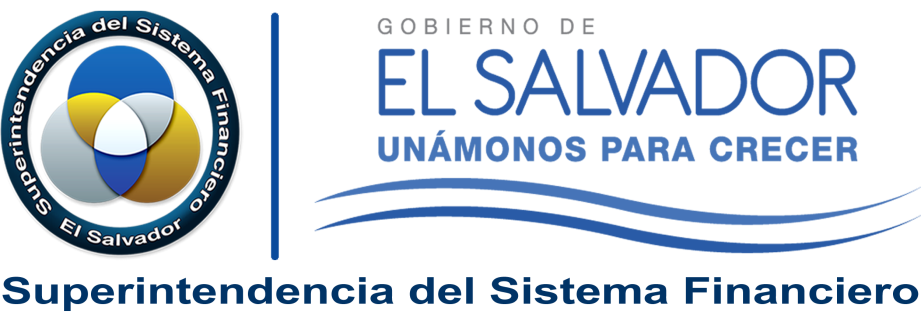 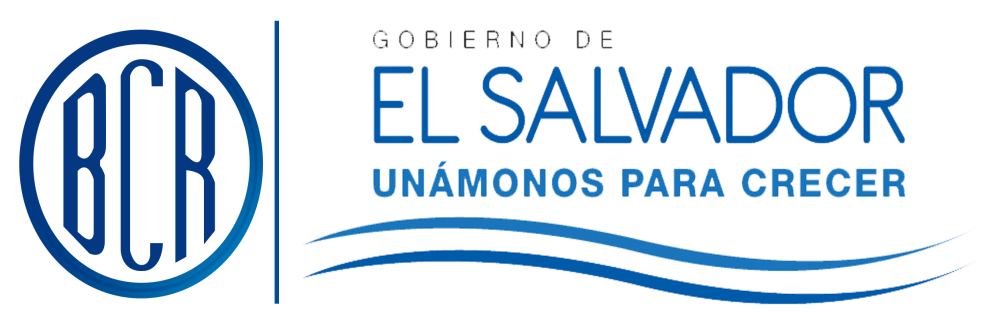 Tendencias en la Regulación: Cambios Recientes en la Regulación y Supervisión en Iberoamérica 	Experiencia en la implementación de los PBS de la IAIS EL SALVADOR     Abril 2016
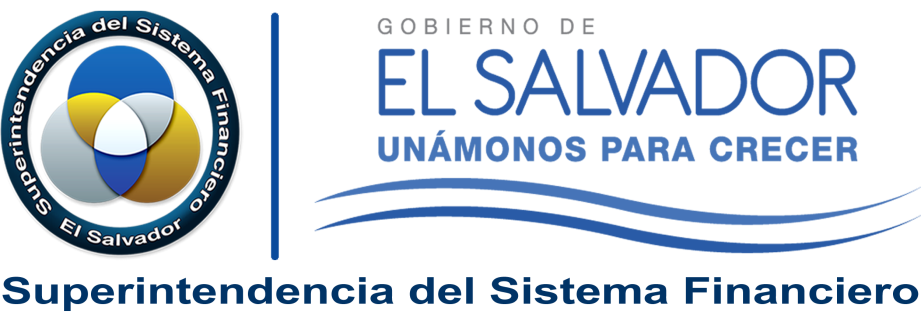 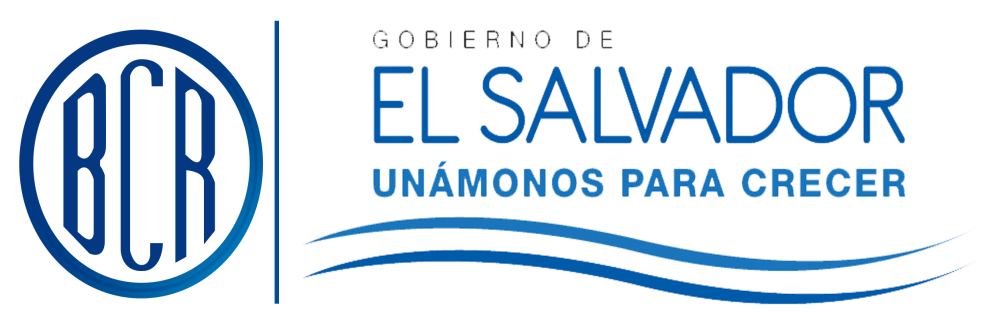 Experiencia en la implementación de los PBS de la IAIS
Recomendaciones del Banco Mundial
Bases para la elaboración de la Ley General de Seguros
Legislación Comparada
Experiencia de Supervisión
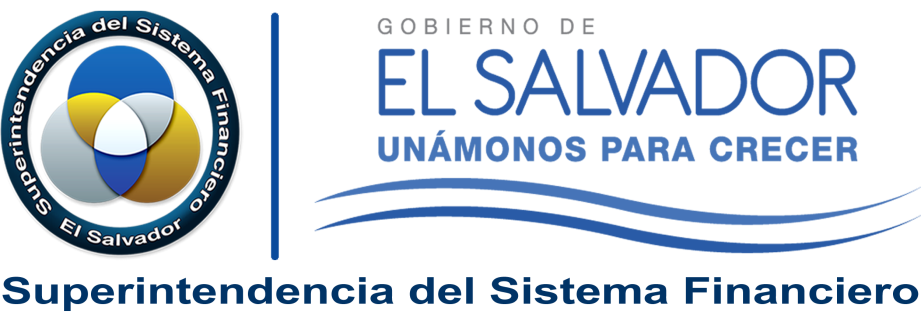 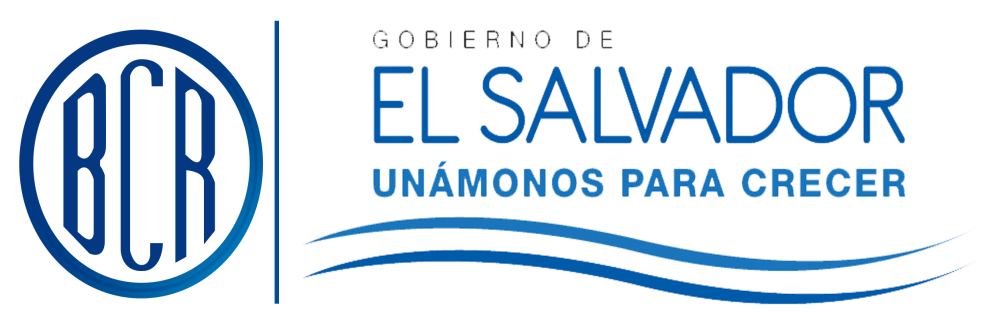 PBS 4
PBS 6
PBS 1
Objetivos, poderes y responsabilidades del supervisor 

En el artículo 1 de la LGS se establece como un objetivo de la supervisión del sector asegurador, el velar por la seguridad y solidez del mercado asegurador.
Autorización

Se establecen procedimientos para autorizar Sucursales de:
Aseguradoras Extranjeras en El Salvador.
Aseguradoras Salvadoreñas en el exterior.
Cambios en el Control Accionario
Autorización de parte de la SSF para cambios en control accionario por niveles (10% y 50%).
Se liberalizan las restricciones para los accionistas (relativas a nacionalidad y especialización), con el objeto de dar mayor apertura a la inversión.
Experiencia en la implementación de los PBS de la IAIS
Propuesta de Nueva Ley General de Seguros (LGS)
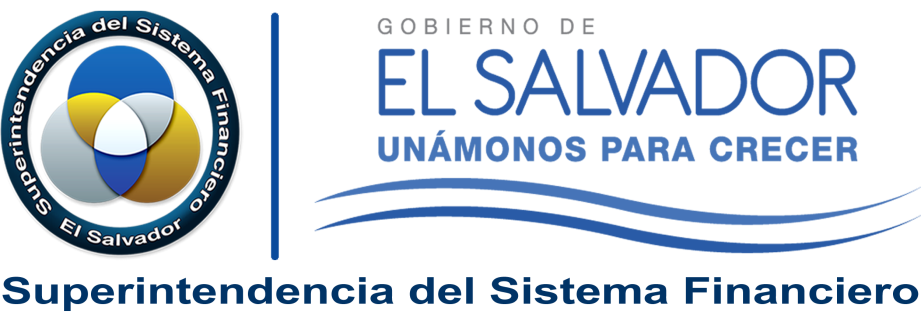 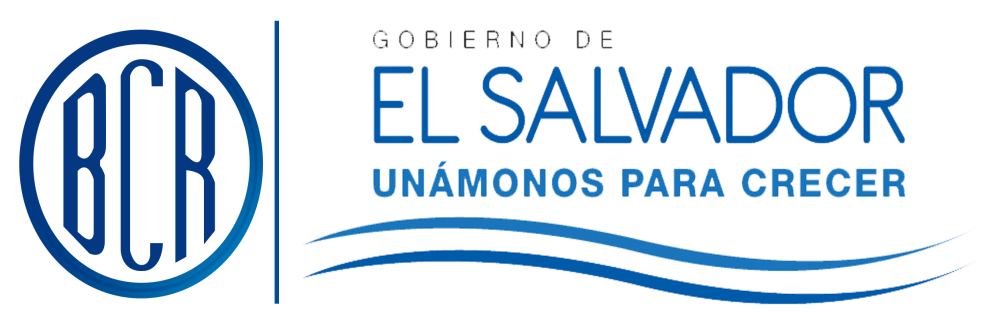 Experiencia en la implementación de los PBS de la IAIS
Propuesta de Nueva Ley General de Seguros (LGS) 

Definición de Accionista Relevante y Control Significativo. 

La Junta Directiva (JD) debe establecer funciones claves de control (Gestión de riesgos,  Actuarial, Cumplimiento y de Auditoría Interna). 

Requisitos de idoneidad para la JD, Alta Gerencia y personal clave en funciones de control. 

Facultad a la SSF para declarar inhábil a los Gerentes y Personal Clave en Funciones de Control cuando no cumplan los requisitos de idoneidad.

Exigencia de elaboración declaración jurada que indique que la persona no es inhábil para desempeñar el cargo.

Obligación a la aseguradora de llevar a cabo evaluaciones internas sobre la idoneidad.
PBS 5.
Idoneidad del Personal
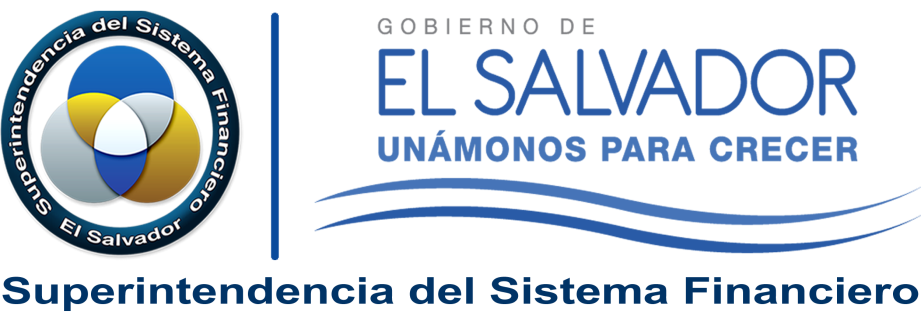 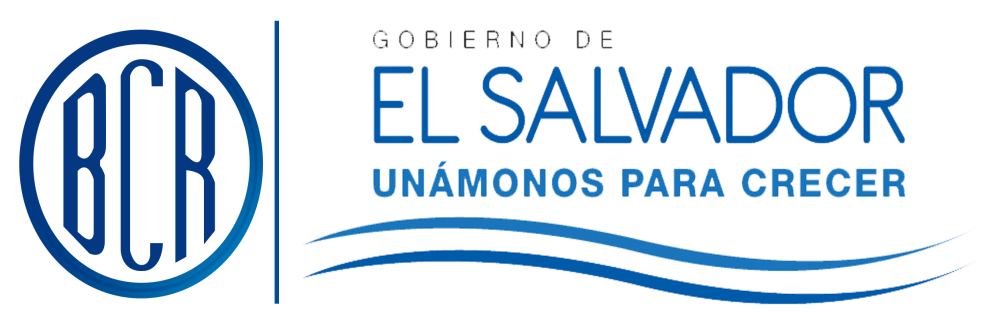 Adecuación de Capital
Se establecen nuevos montos mínimos de capital social de constitución.

Para  la determinación del Riesgo Técnico, se mantiene el régimen de solvencia actual (Solvencia I).

Con el fin de avanzar a estándares internacionales de solvencia se establecen requerimientos de capital por riesgo crediticio, riesgo de mercado y operacional.
Gestión de Riesgos
El sistema de gestión de riesgos cubrirá como mínimo los siguientes:

Riesgo de crédito;
Riesgo de mercado;
Riesgo de liquidez;
Riesgo operacional;
Riesgo reputacional; 
Riesgo de lavado de dinero; y
Riesgo técnico.

Las aseguradoras deberán conformar una unidad especializada.
Gobierno Corporativo
Incrementar a 5 el número mínimo de miembros de la Junta Directiva.

Agregar que es responsabilidad de JD establecer:
Un sistema de gobierno corporativo que vele por una eficiente gestión de la actividad aseguradora.
Adecuadas políticas y procedimientos para el control y gestión de los riesgos, que permitan el normal desarrollo de sus negocios y adoptar todas las medidas necesarias para su cumplimiento.
Experiencia en la implementación de los PBS de la IAIS
PBS 17
PBS 16
PBS 7
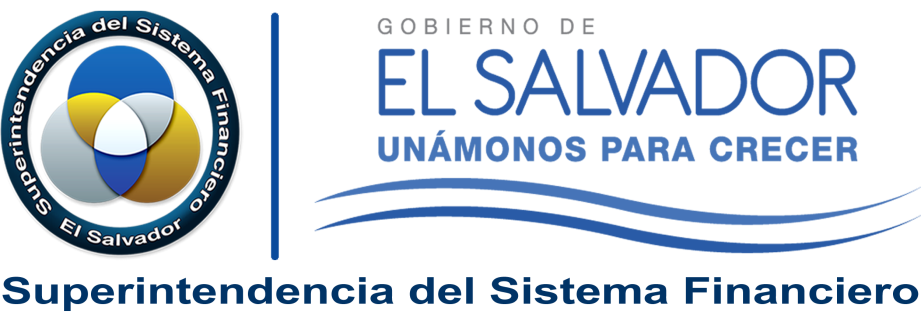 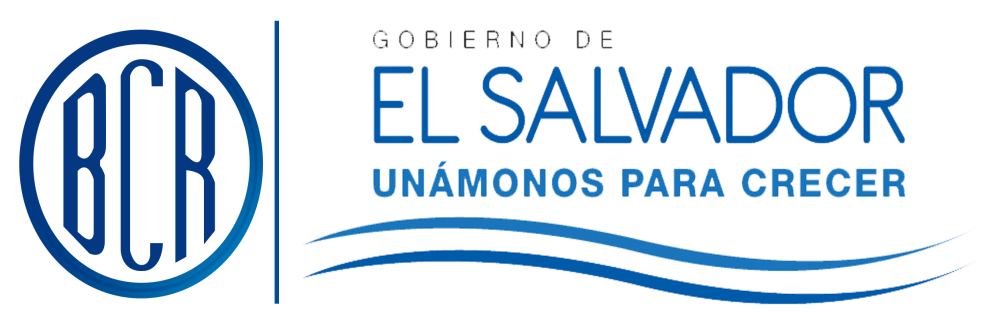 Experiencia en la implementación de los PBS de la IAIS
PBS 12
PBS 11
PBS 10
Cumplimiento y Aplicación de Sanciones

Se han clasificado las infracciones en leves, graves y muy graves.
Se han tipificado las conductas infractoras.
Se establece la cuantificación de las multas.
Liquidación y salida del Mercado

Nuevo proceso de Liquidación que incluye la liquidación voluntaria y forzosa.
Medidas Preventivas y Correctivas

Se incorporan medidas preventivas.
Propuesta de Nueva Ley General de Seguros (LGS)
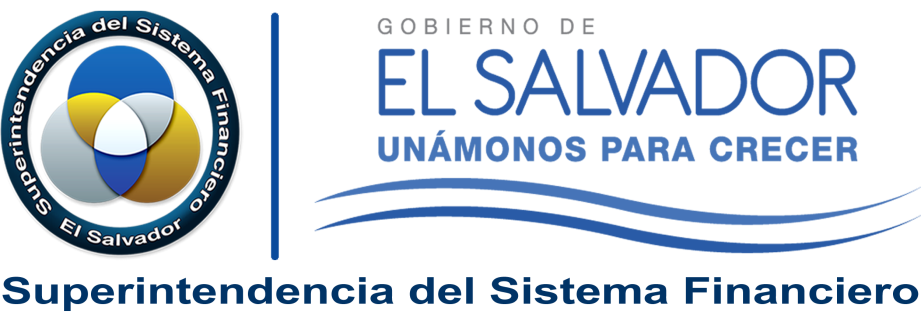 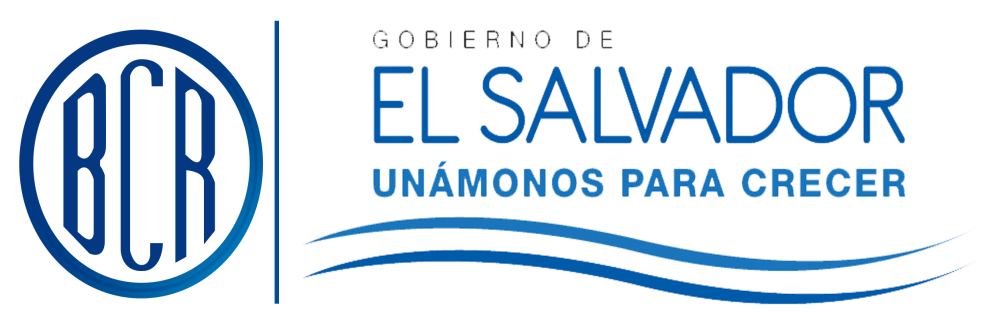 Reaseguro
Reservas
Inversiones
La JD tiene la responsabilidad de aprobar la política de reaseguro cedido y tomado, así como de establecer los mecanismos de control, seguimiento e implementación.




Deberán enviar la política de distribución de riesgos a más tardar el primer mes de la vigencia correspondiente.
Se estandariza el período de cálculo de las reservas.


El certificado trimestral de valuación de reservas debe ser suscrito por el gerente general, el representante legal y el actuario.

Dentro del certificado deberá incluirse un análisis de la suficiencia de primas.
Se eliminan las reglas restrictivas a las inversiones y se reemplazan por principios prudenciales.

Debe elaborarse una política de inversión que garantice la seguridad, diversificación, liquidez y rentabilidad de la cartera de inversiones.

Se requiere la creación de un comité de inversión.
Experiencia en la implementación de los PBS de la IAIS
PBS 13.
PBS 14.
PBS 15.
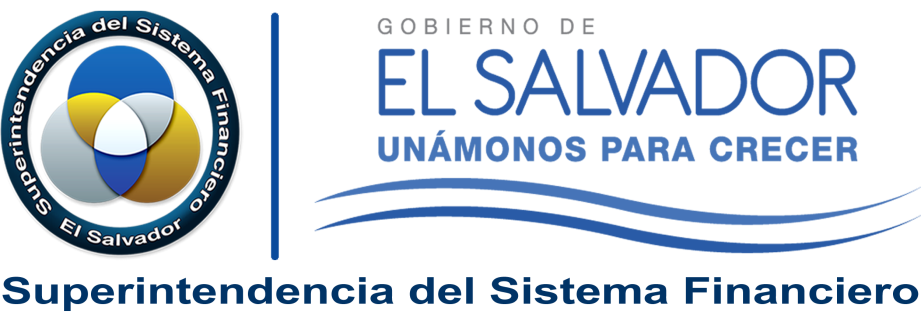 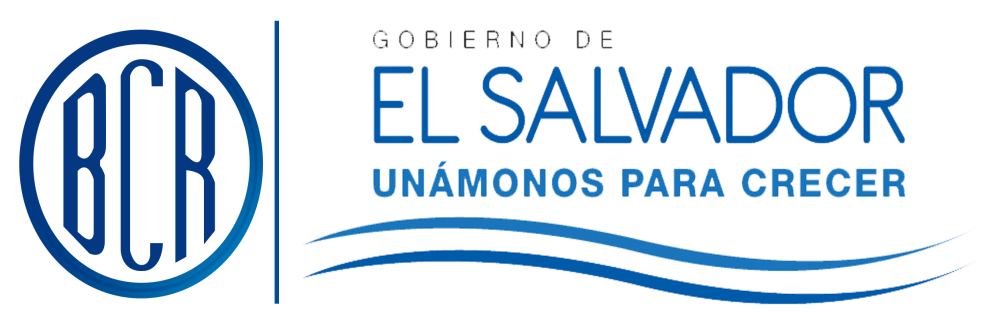 Experiencia en la implementación de los PBS de la IAIS
Proceso Conciliatorio

Informe técnico jurídico elaborado por la SSF, que servirá de base en la audiencia conciliatoria.
Se incorporará en la respectiva certificación del acta de conciliación.
En su oportunidad deberá presentarse a los tribunales.
Políticas
 
 Defraudación en los seguros.
Trato justo que se debe brindar a los clientes.
 Administración de reclamos.
Código de buenas prácticas.
Brindar educación financiera.
Ajustador de seguros.
Oficina de Atención al Cliente

Deberá ser independiente, a fin de evitar conflictos de interés.
Sus informes  deben ser conocidos por la JD.
Se establece plazo para la resolución de quejas.
Atención de quejas en segunda instancia

Será abordada por la SSF.
Proporcionar al usuario mecanismos efectivos de Protección a sus Intereses.
Sistema de información de pólizas
 
Asegurados de pólizas de seguros de vida y de accidentes.
Proporcionar mayor información a los interesados.
PBS 19. Conducción de Negocios
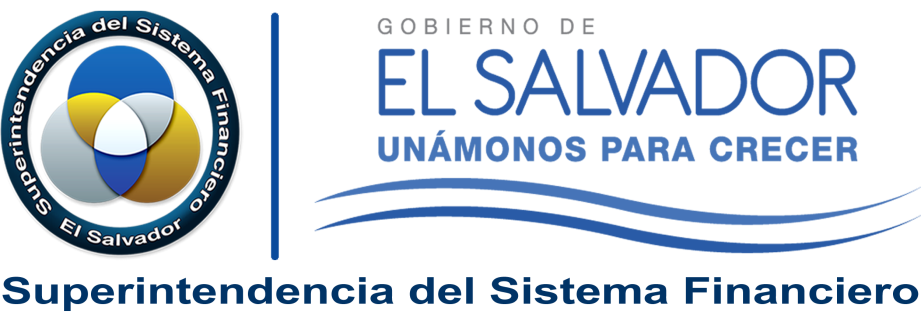 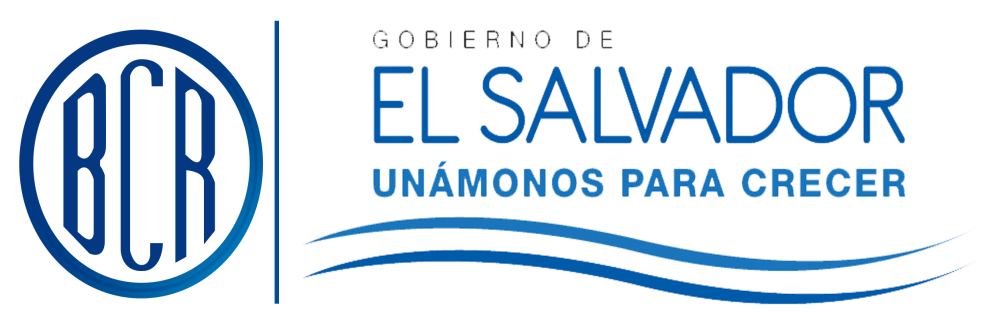 ¡ Muchas Gracias ¡